Chapter 17 Multivariable Calculus
17.1) Partial Derivatives
17.4) Higher-Order Partial Derivatives
17.6) Maxima and Minima for Functions of Two Variables
17.1 Partial Derivatives
treat y as a constant, and differentiate f  with respect to x in the
To find
usual way. To find
treat x as a constant, and differentiate f  with
respect to y in the usual way.
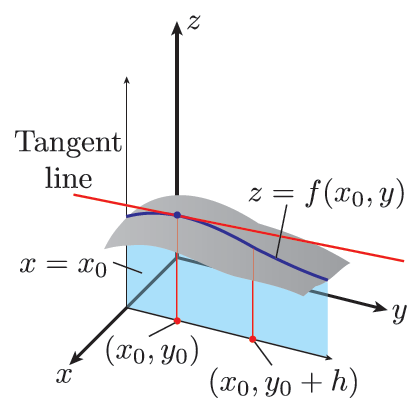 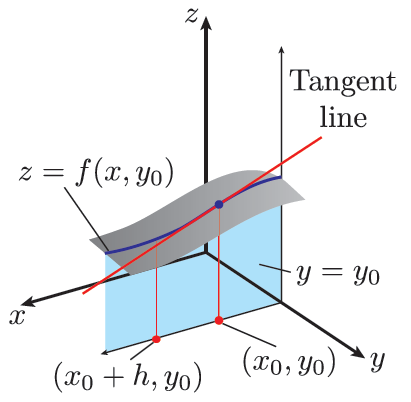 Example 1 – Finding Partial Derivatives
and
If
Find
Solution: We treat y as a constant and differentiate f  with
respect to
We now treat x as a constant and differentiate f  with respect
to
We evaluate then
and
Example 3 – Partial Derivatives of a Function of Three Variables
If
Solution: We treat y and z as constants and differentiate f with
respect to
We treat x and z as constants and differentiate f with respect
to
We treat x and y as constants and differentiate f with respect
to
Solution
Example 5 – Partial Derivatives of a Function of Four Variables
If
Solution: Using the quotient rule, we have
and using the power rule
Rewriting
Letting
Solution
17.4 Higher-Order Partial Derivatives
If we can differentiate
we obtain second-order
partial derivatives of f. Symbolically,
In terms of
Example 1 – Second-Order Partial Derivatives
Find the four second-order partial derivates of
we have
Solution: Since
and
we have
Also, since
and
Solution:
17.6 Maxima and Minima for Functions of Two Variables
Example 2 – Finding Critical Points
Find the critical points of the following functions.
Solution: Since
we solve the system
This gives
Thus,
Is the only critical point.
Example 3
Solution:
From the first equation above,
Substituting for k in the second
equation above gives
Hence, either l = 0 or
The critical points are (0, 0) and
c.
Solution: Solving the system
gives the critical point (25, 75, 175).
Example 4 Find the critical points of the following functions.
Solution:
we solve the system
This gives
Is the only critical point.
Rule # 2: Second Derivative Test for Functions of Two Variables
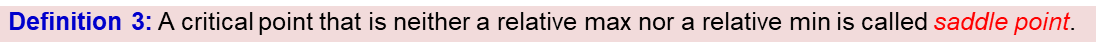 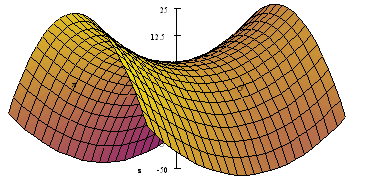 The first partial derivatives are
The second partial derivatives are:
Example 6: Find critical points and the local extrema:
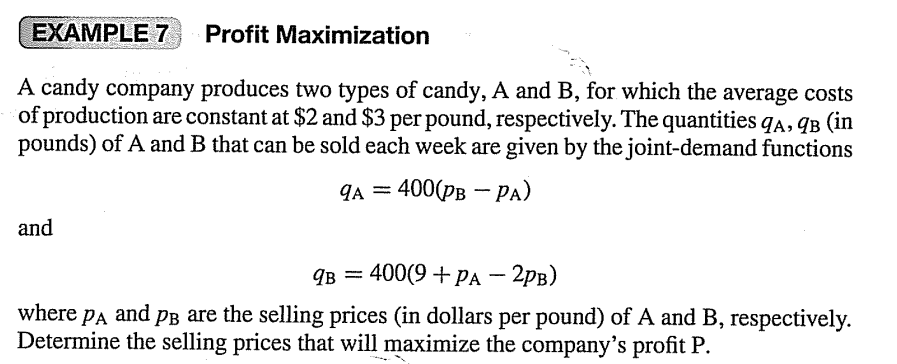 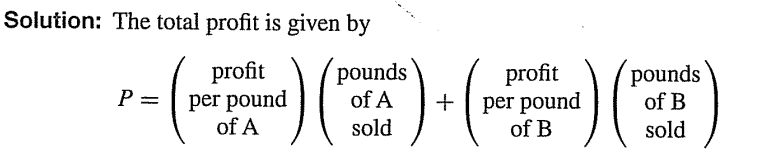 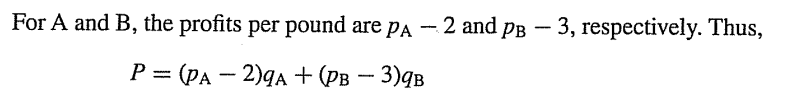 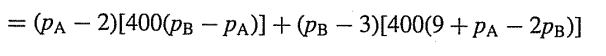 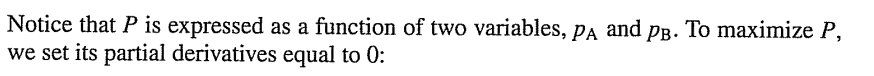 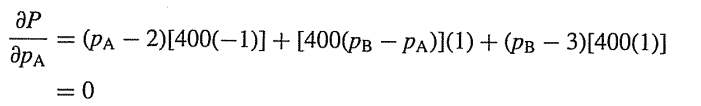 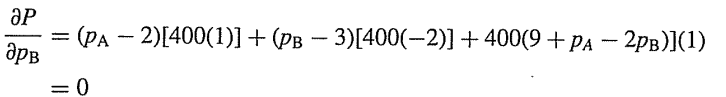 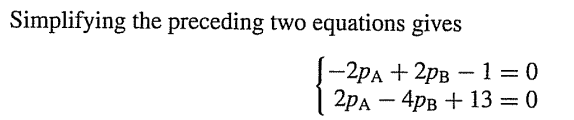 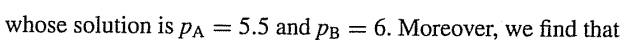 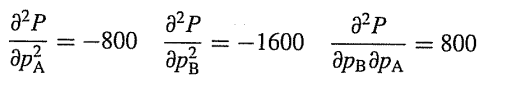 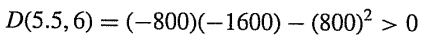 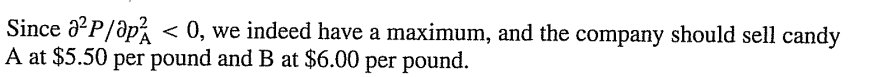 Solution:
Let x, y, and z denote the dimensions of the box and let S be the surface area of the sides.
We need to minimize the surface area S.
Example 9 – Applying the Second-Derivative Test
Examine
for relative maxima or minima by using the
second-derivative test.
Solution: First we find critical points
Solving
gives critical points
Now,
Thus,
Since
there is no relative extremum at
Also, since
there is a relative
minimum at
At this point, the value of the function is
Example 10 – Finding Relative Extrema
Examine
For relative extrema
Solution: If we set
and
then we have
that is,
Thus,
is the only critical point.
At
and the second-derivative test gives no information.
Hence,
However, for all
we have
We conclude that f has a relative (and absolute) minimum at
Example 11 – Profit Maximization
A candy company produces two types of candy, A and B, for which the
average costs of production are constant at
per pound,
(in pounds) of A and B that can be
respectively. The quantities
sold each week are given by the joint-demand functions
are the selling
prices (in dollars per pound) of A and B, respectively. Determine the selling prices that will maximize the company’s profit P.